First measurements with a Coherence Imaging Charge Exchange Recombination Spectroscopy (CICERS) diagnostic at Wendelstein 7-X
R. Lopez-Cansino, V. Perseo, E. Viezzer, D.M. Kriete, O.P. Ford, T. Romba, P.Zs. Poloskei and the W7-X team
Motivation
Scrape-Off Layer (SOL) CIS
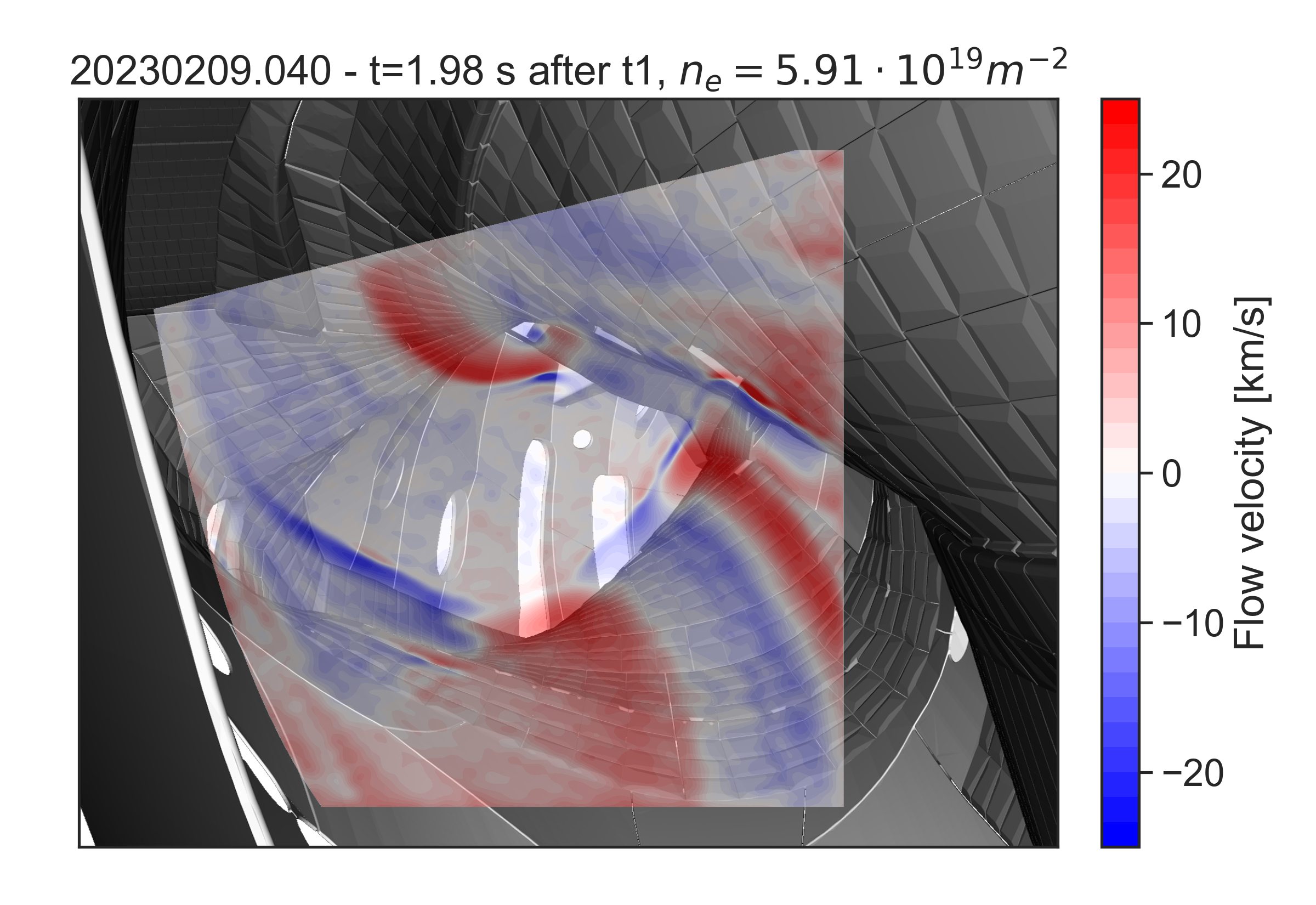 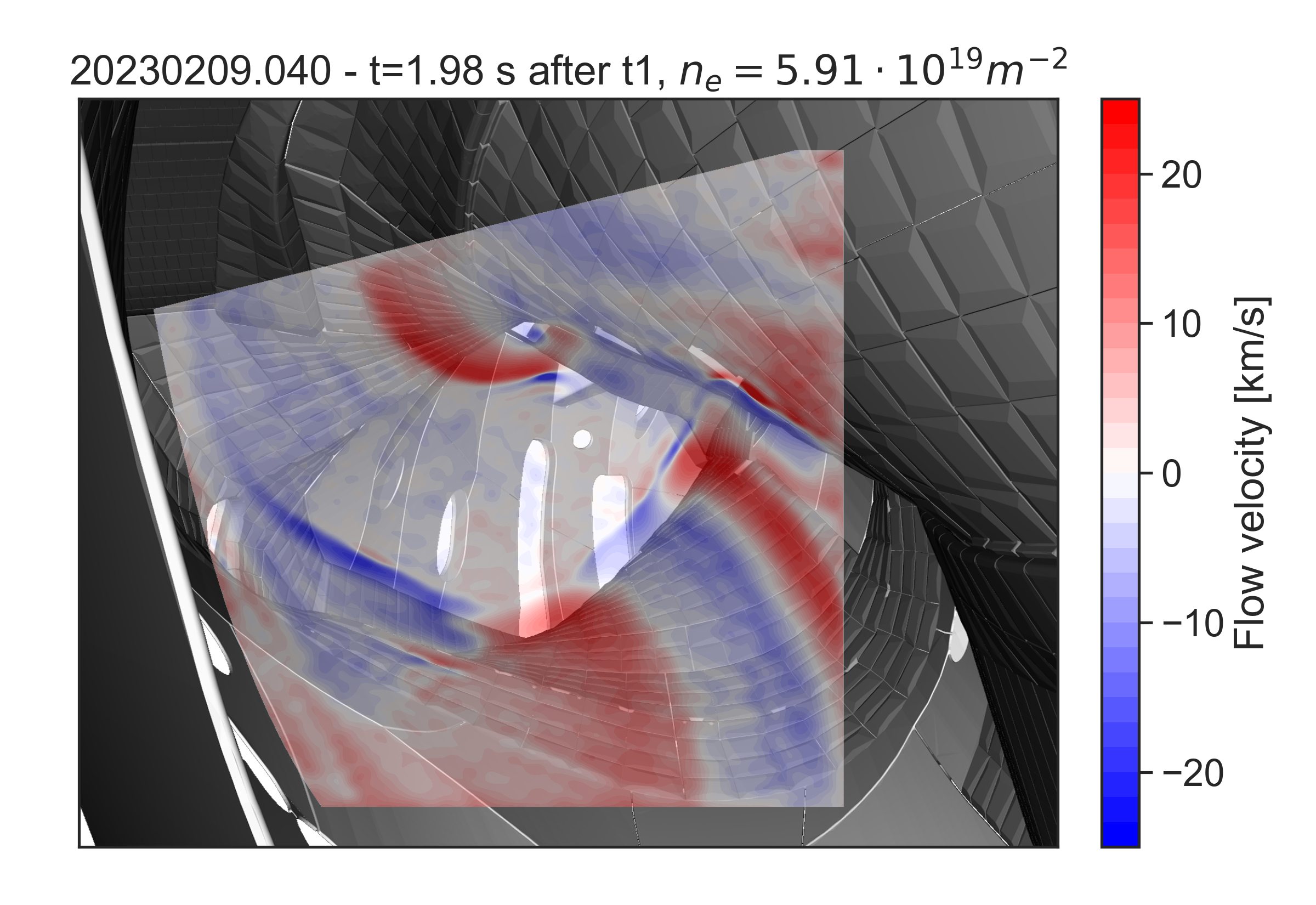 [Courtesy of V. Perseo]
[1] J. Howard, J.Phys.B, 2010
1
CIS basics
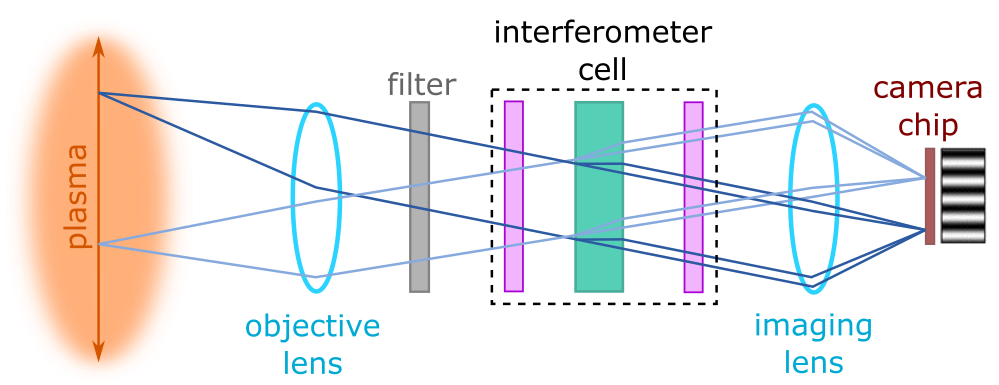 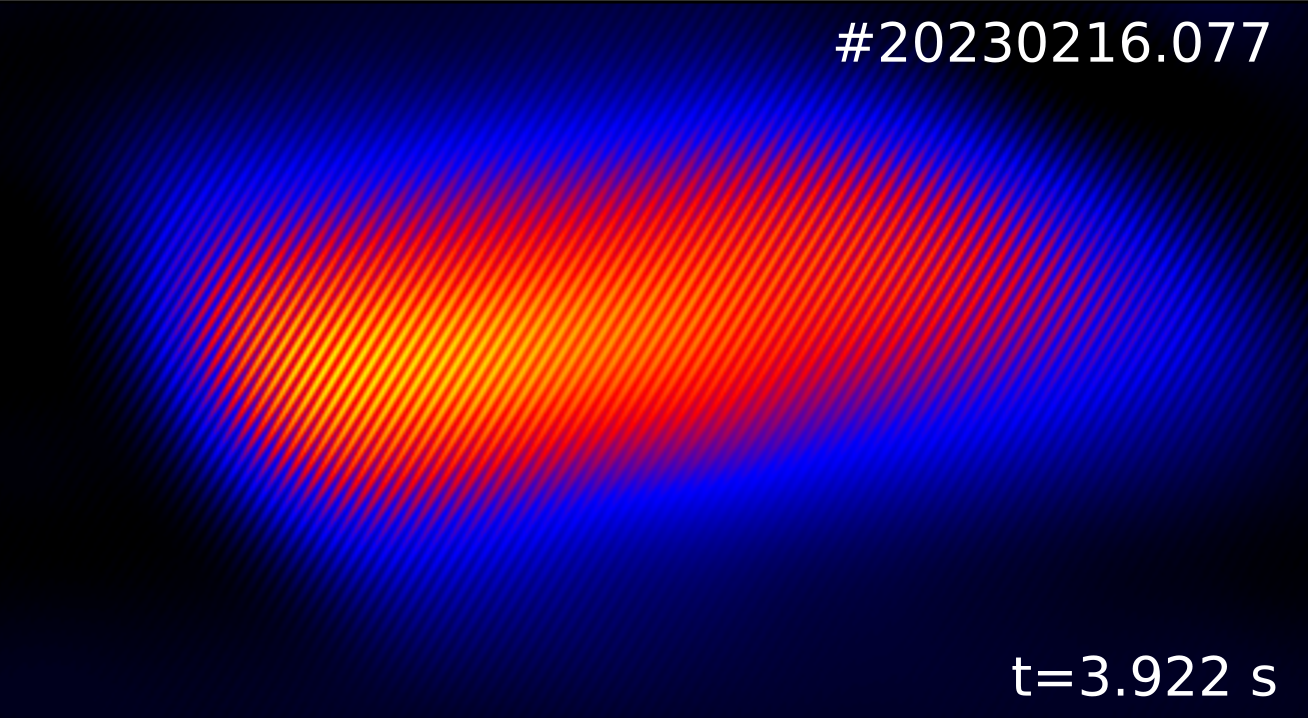 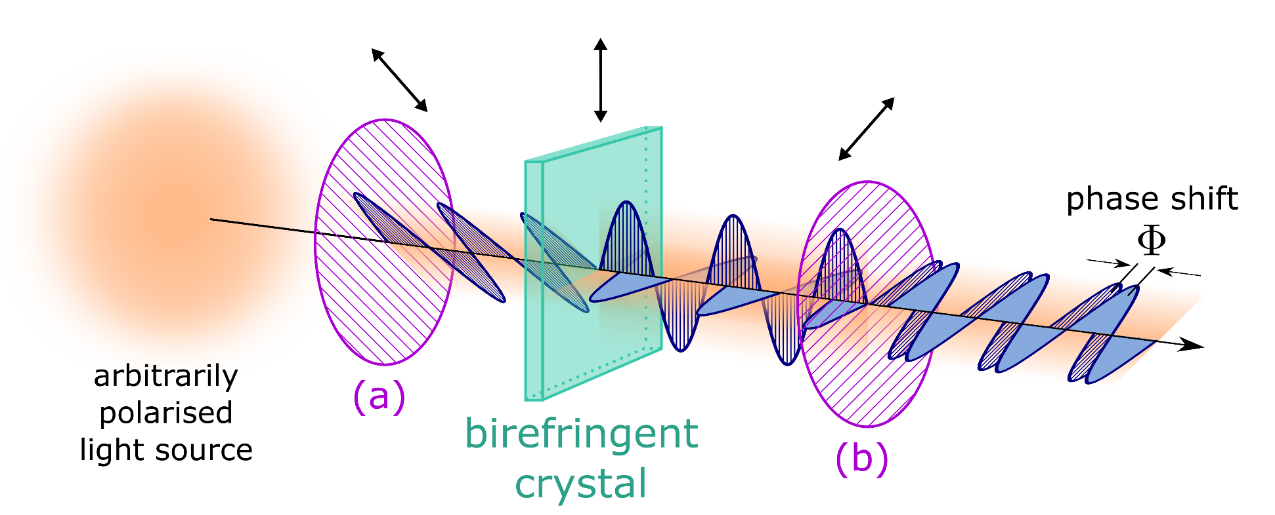 [Courtesy of V. Perseo]
2
CIS basics
CICERS Fringe pattern (S)
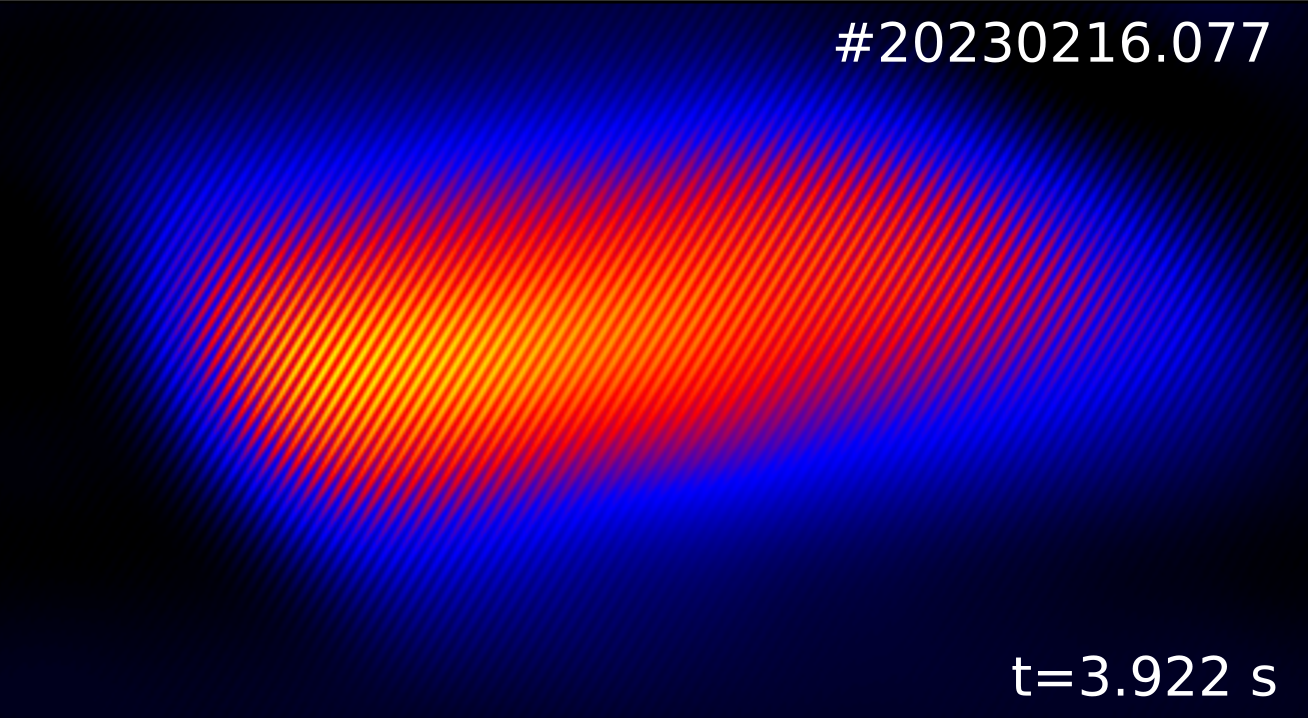 2
CIS basics
CICERS Fringe pattern (S)
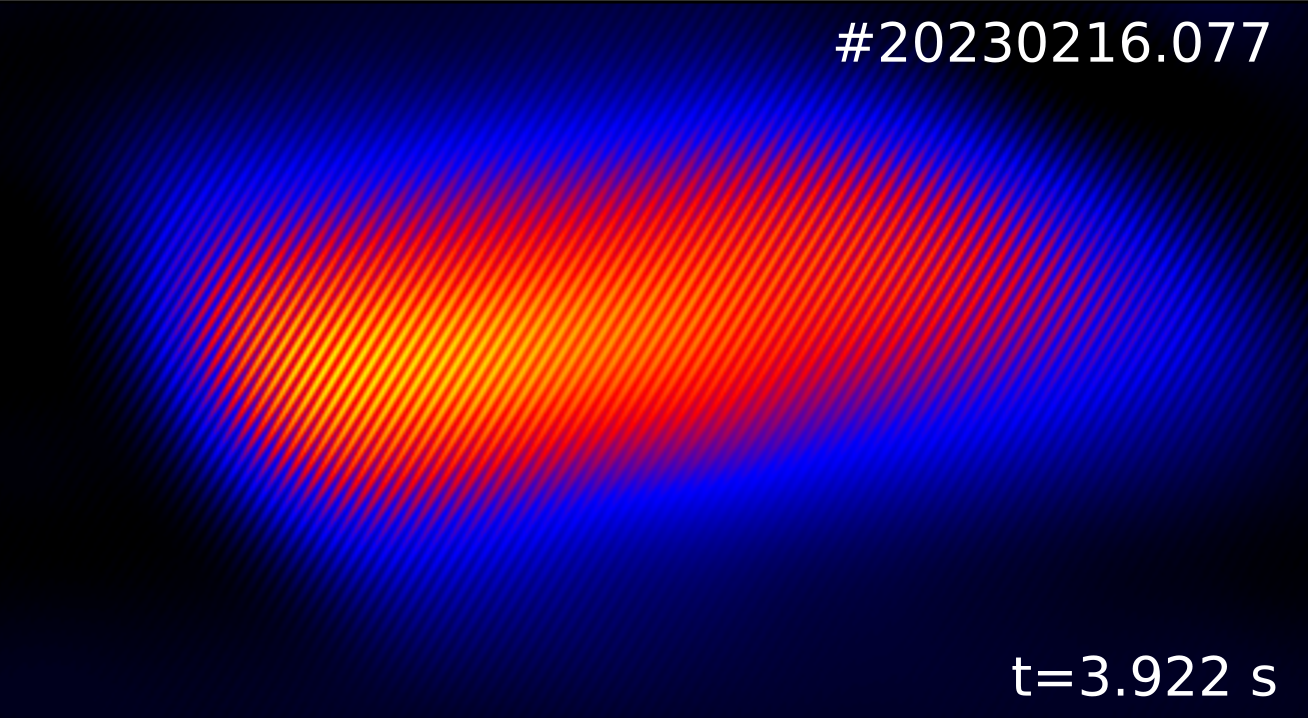 2
Diagnostic design
3
Diagnostic design
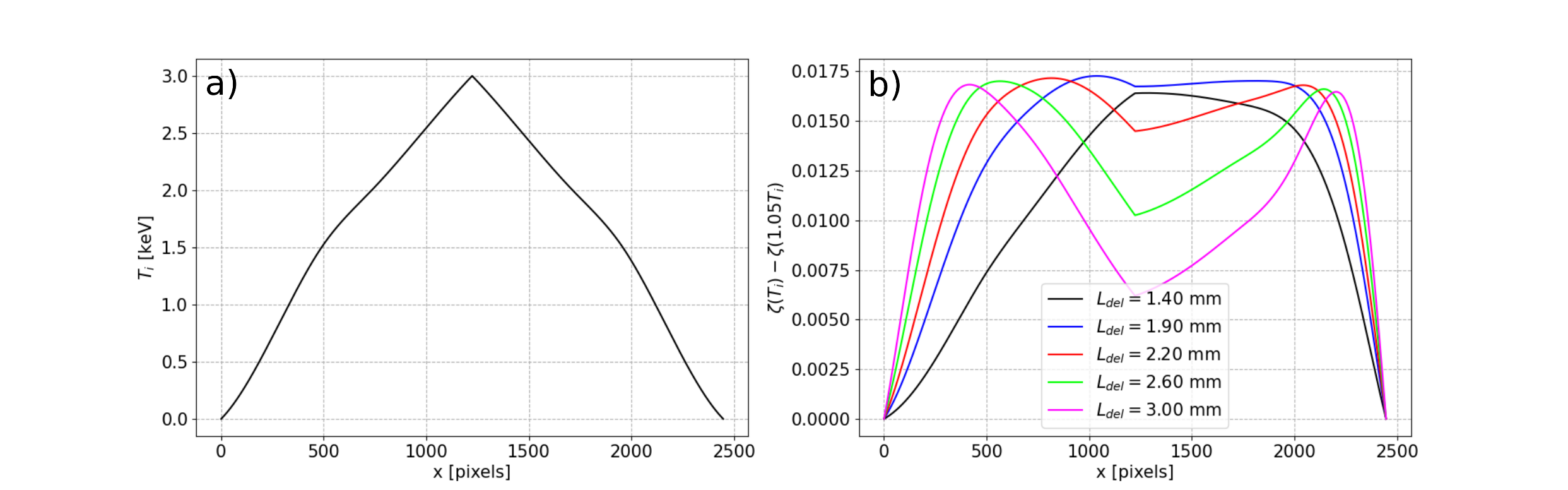 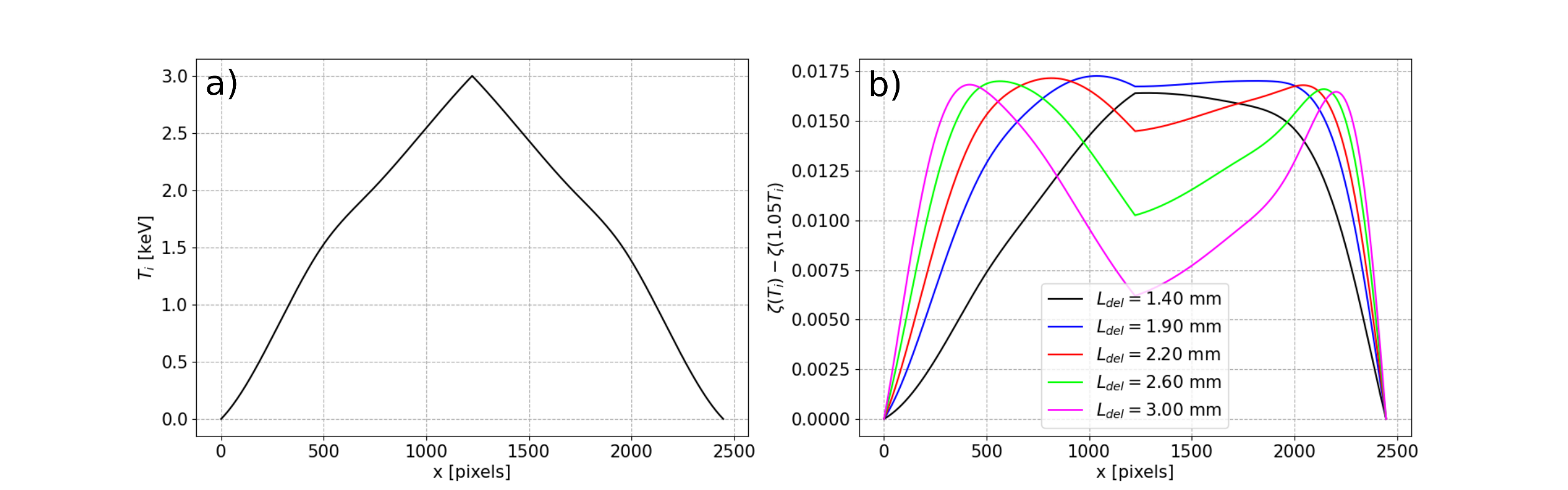 3
Diagnostic design
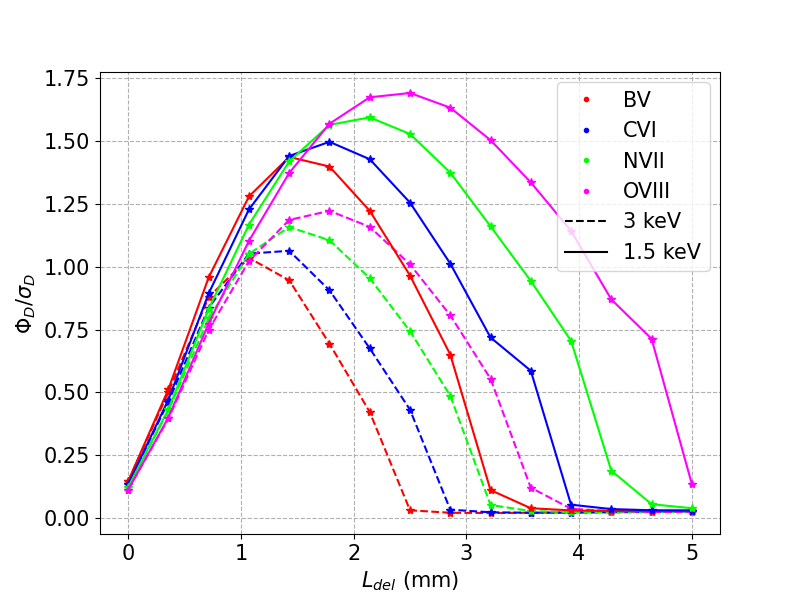 3
Diagnostic design
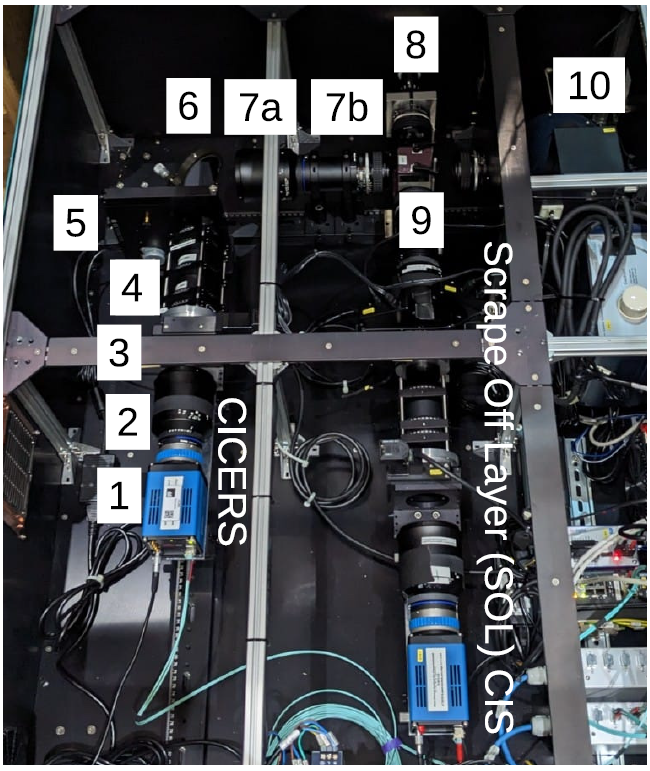 3
Experimental set up
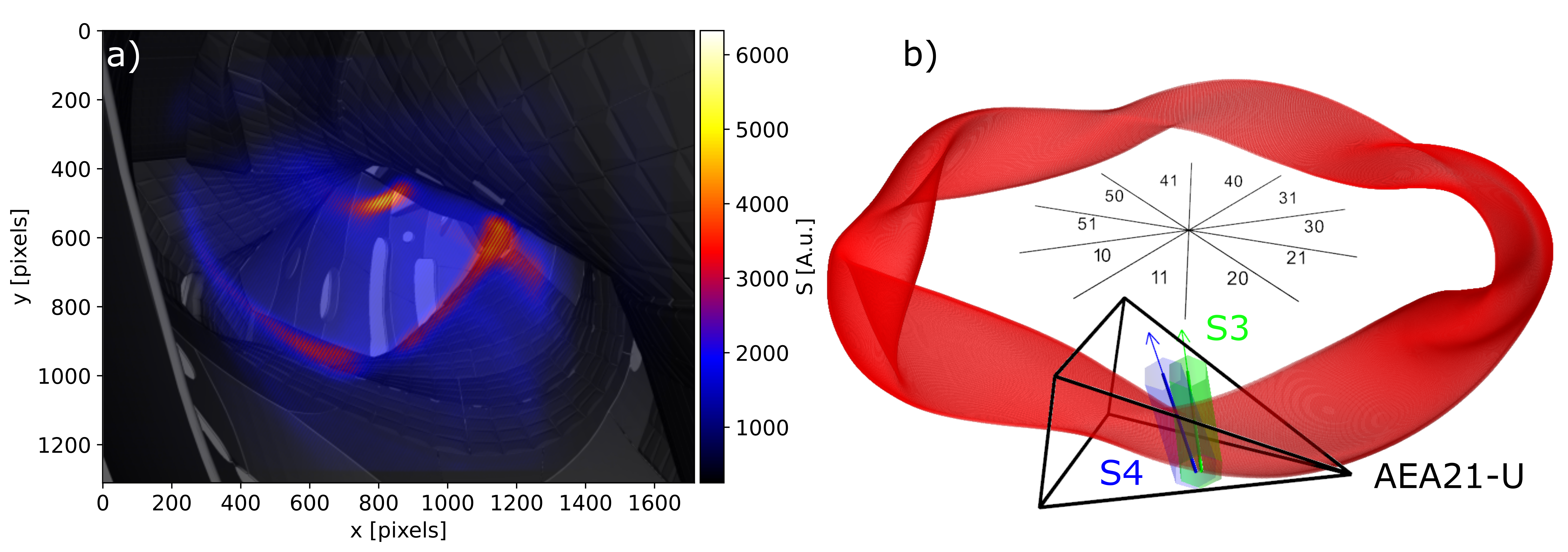 [2] S.Silburn, Calcam, 2022
4
System characterization
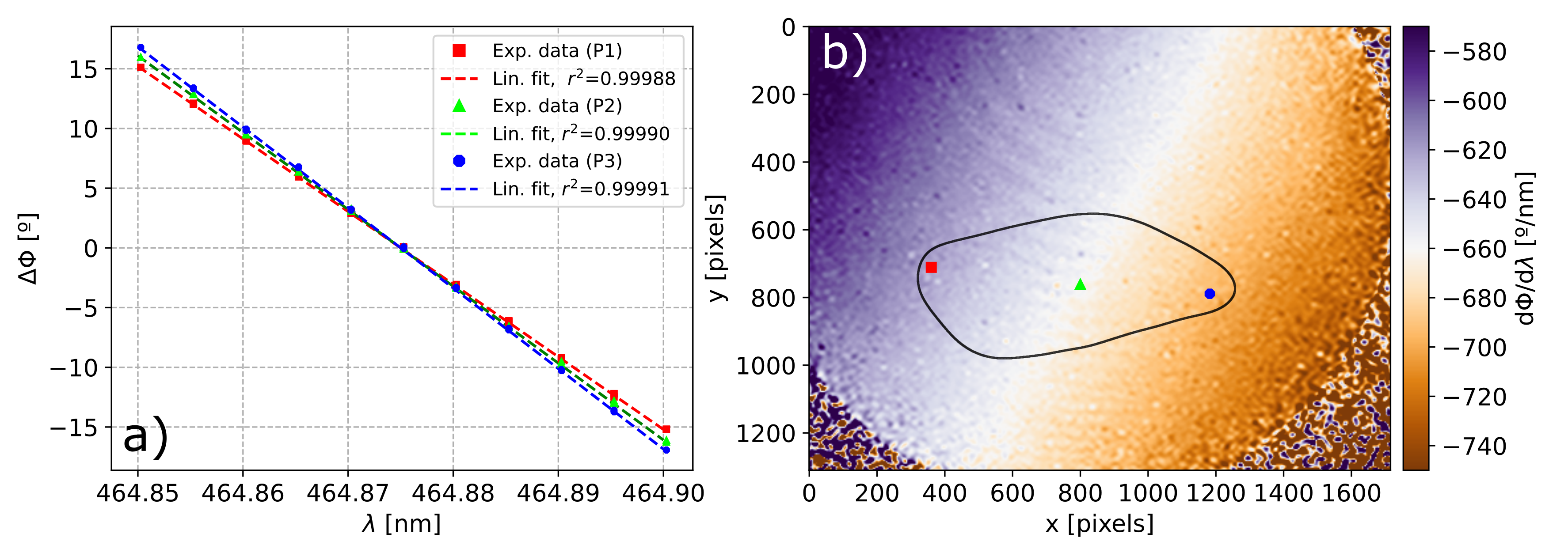 5
System characterization
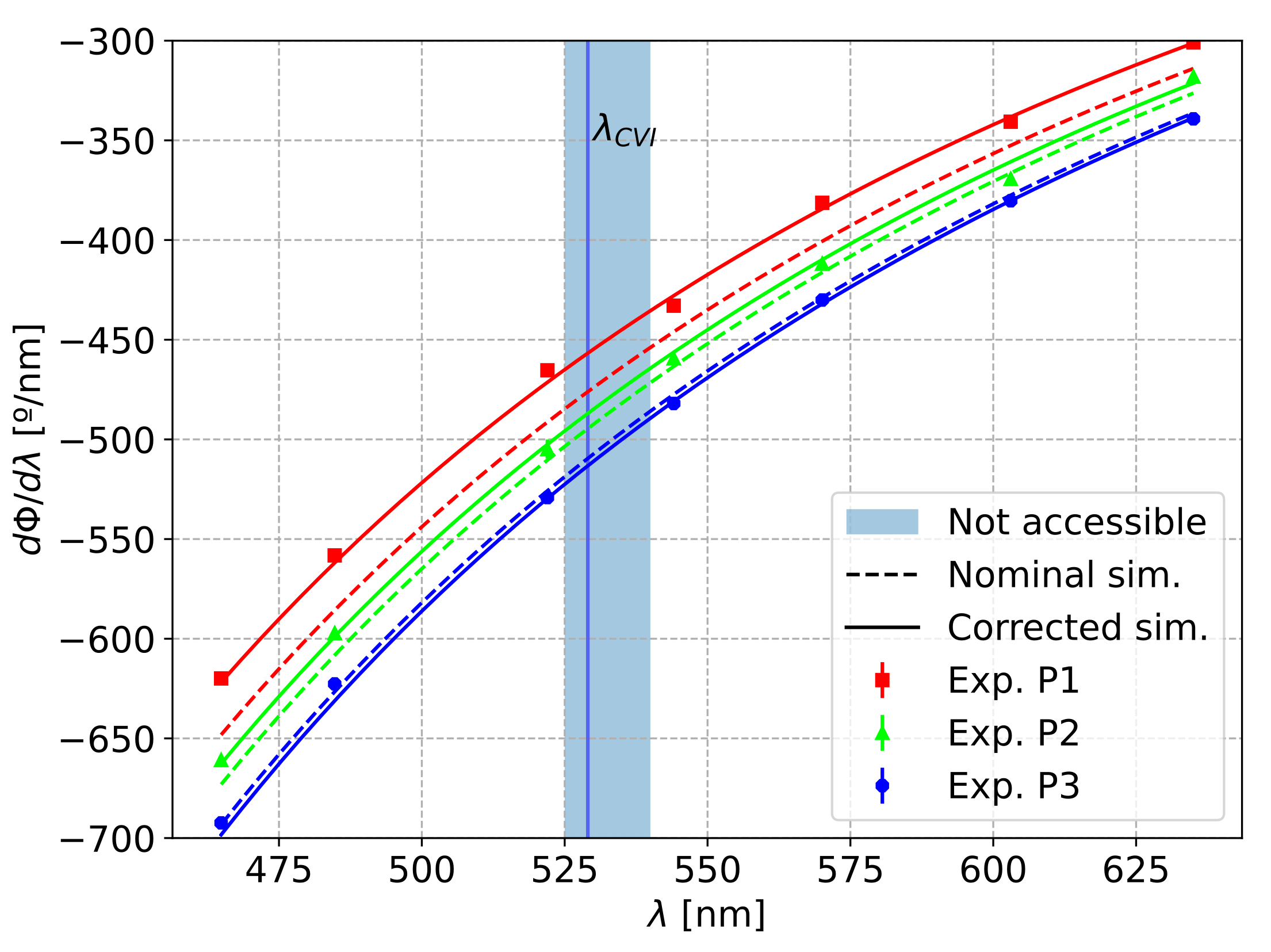 5
System characterization
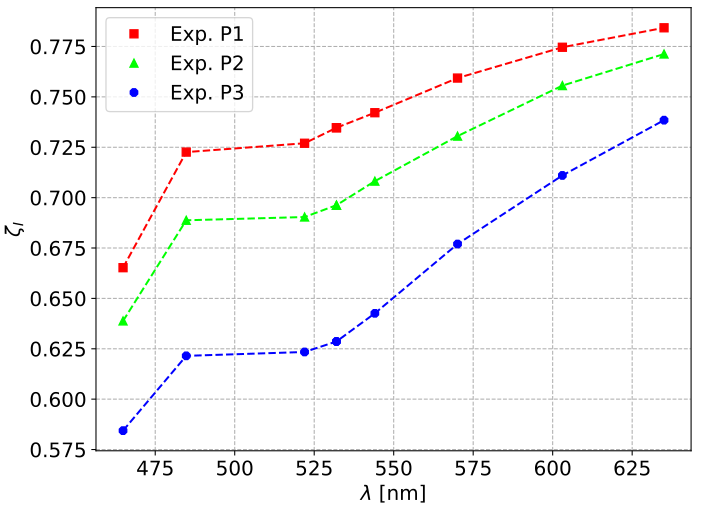 5
Background subtraction in experimental frames
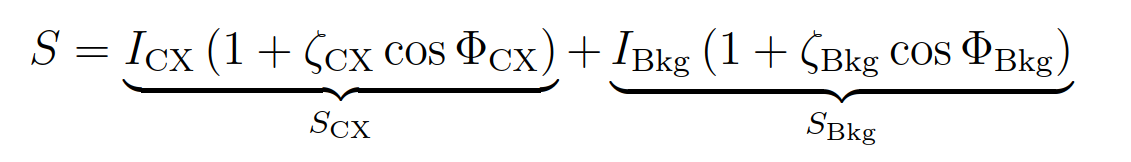 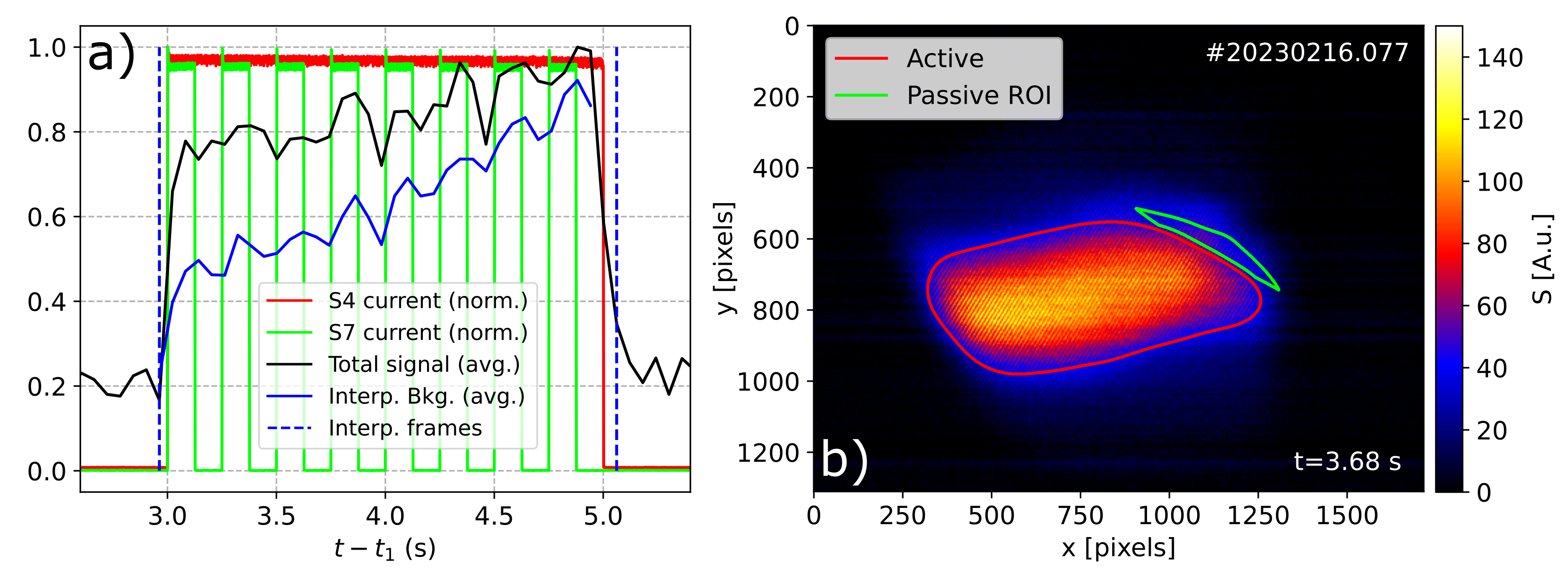 6
Demodulation process and image denoising
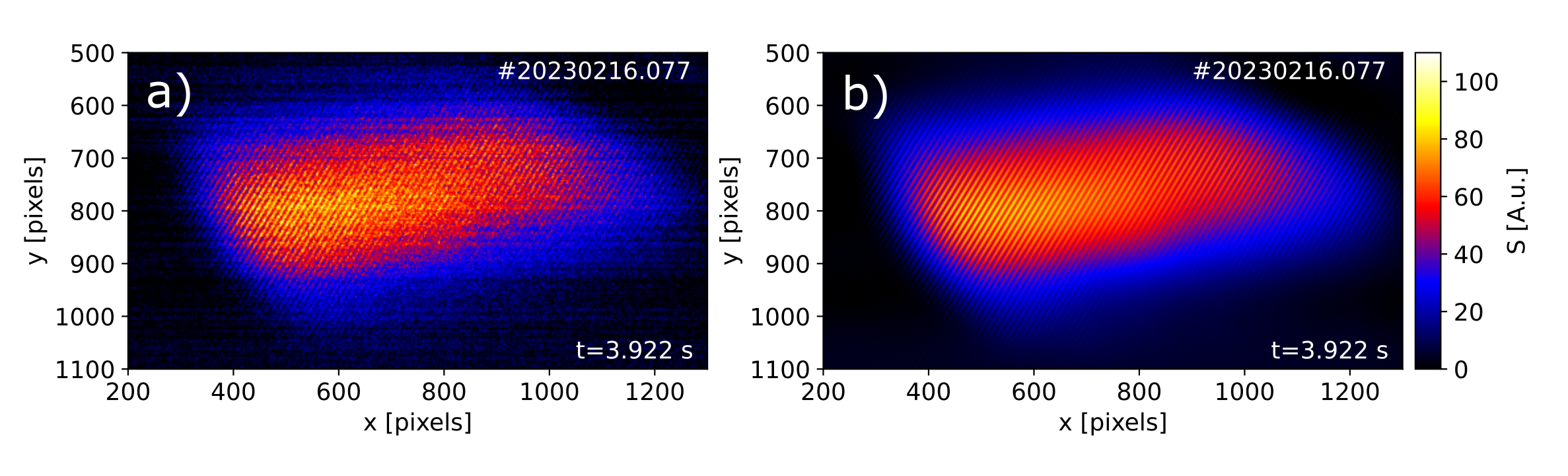 7
Demodulation process and image denoising
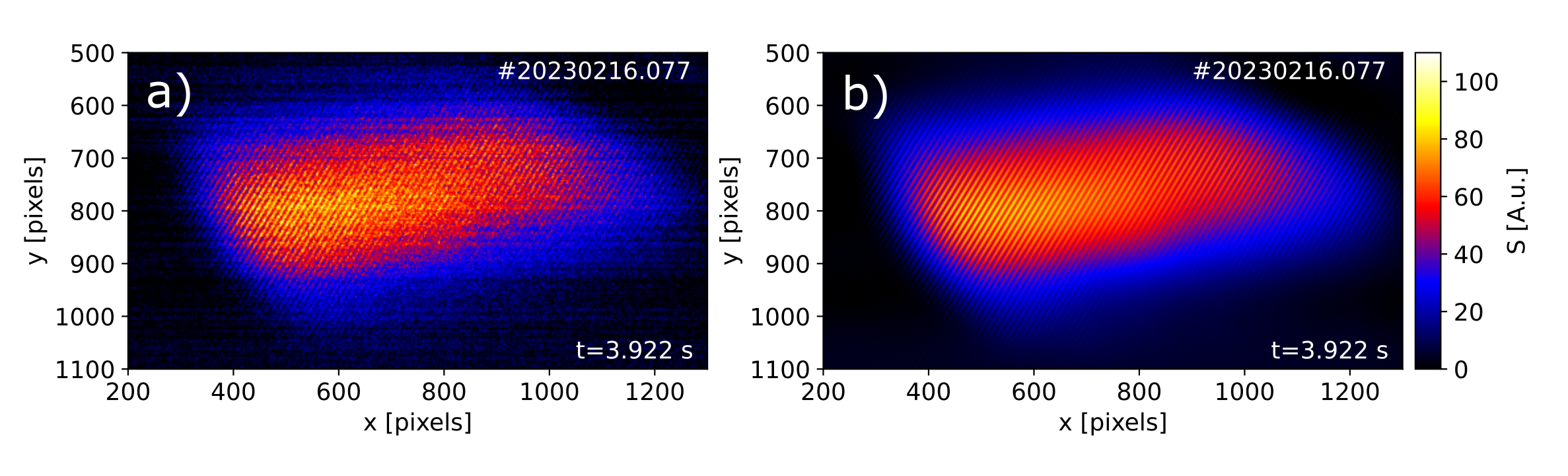 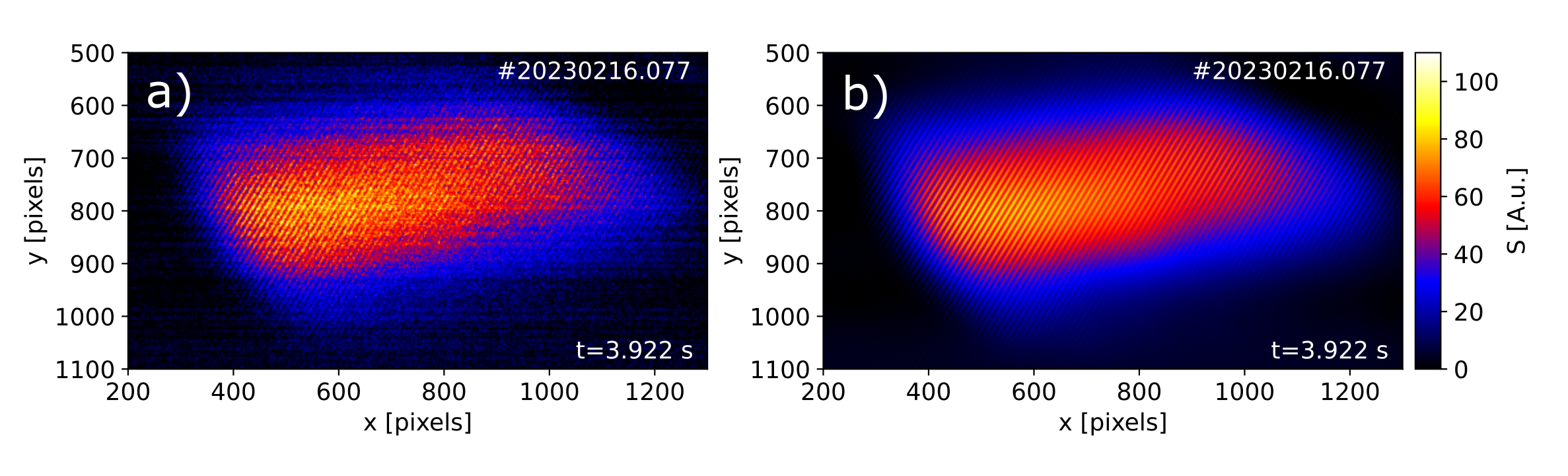 [3] J.Allcock, PhD thesis, 2021
7
Demodulation process and image denoising
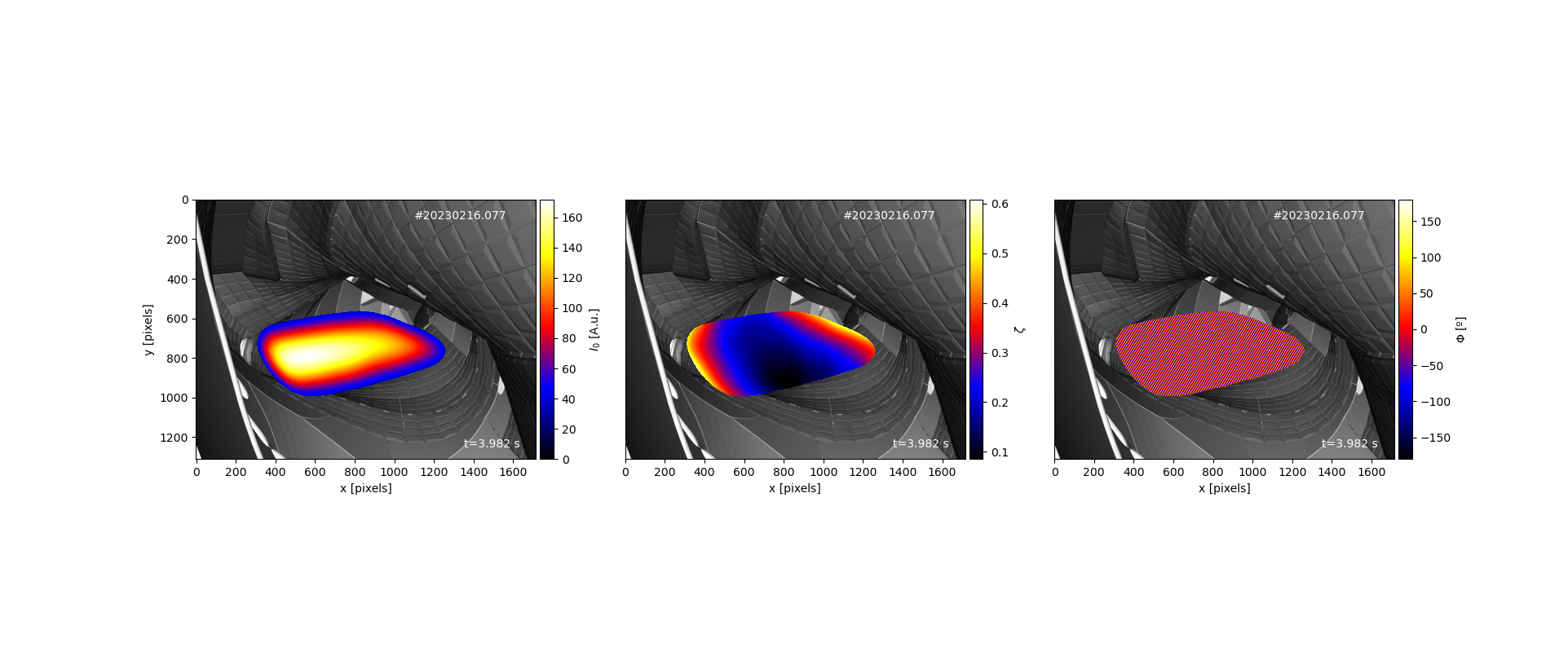 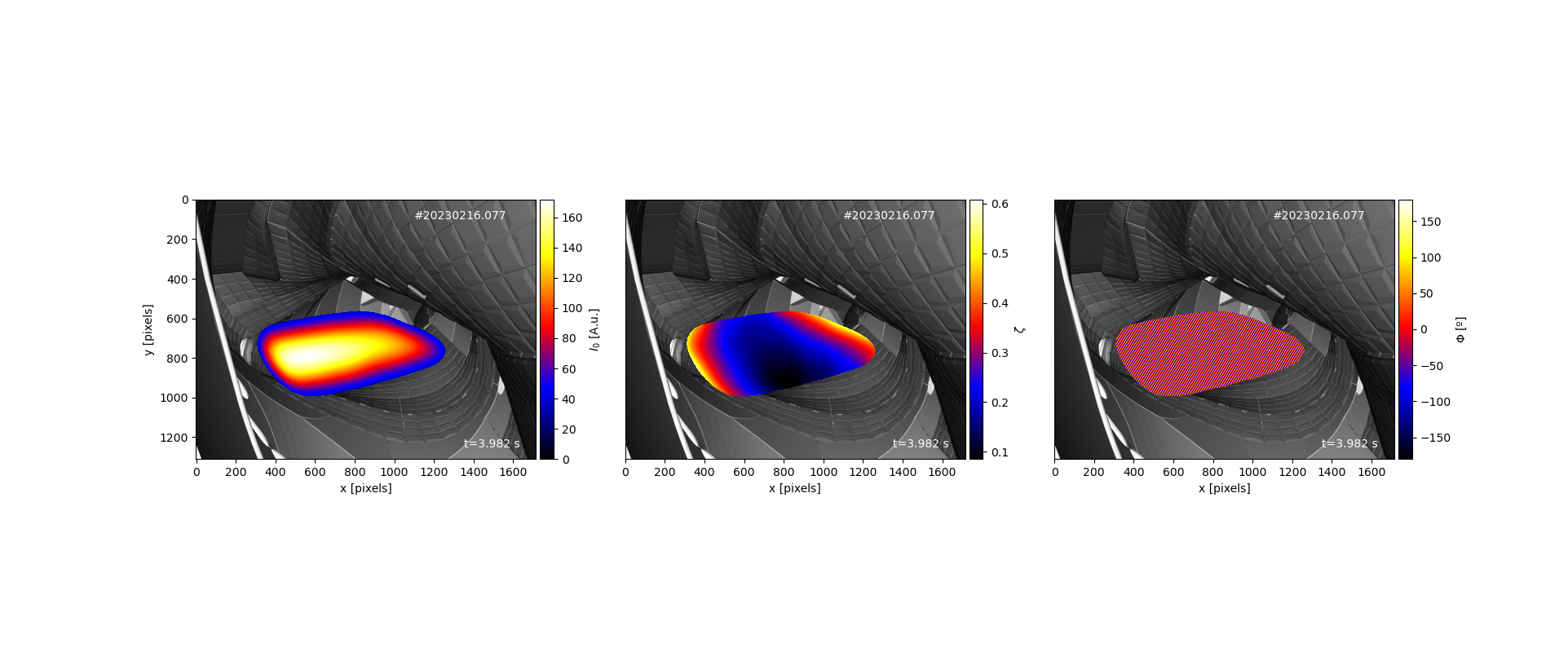 [3] J.Allcock, PhD thesis, 2021
7
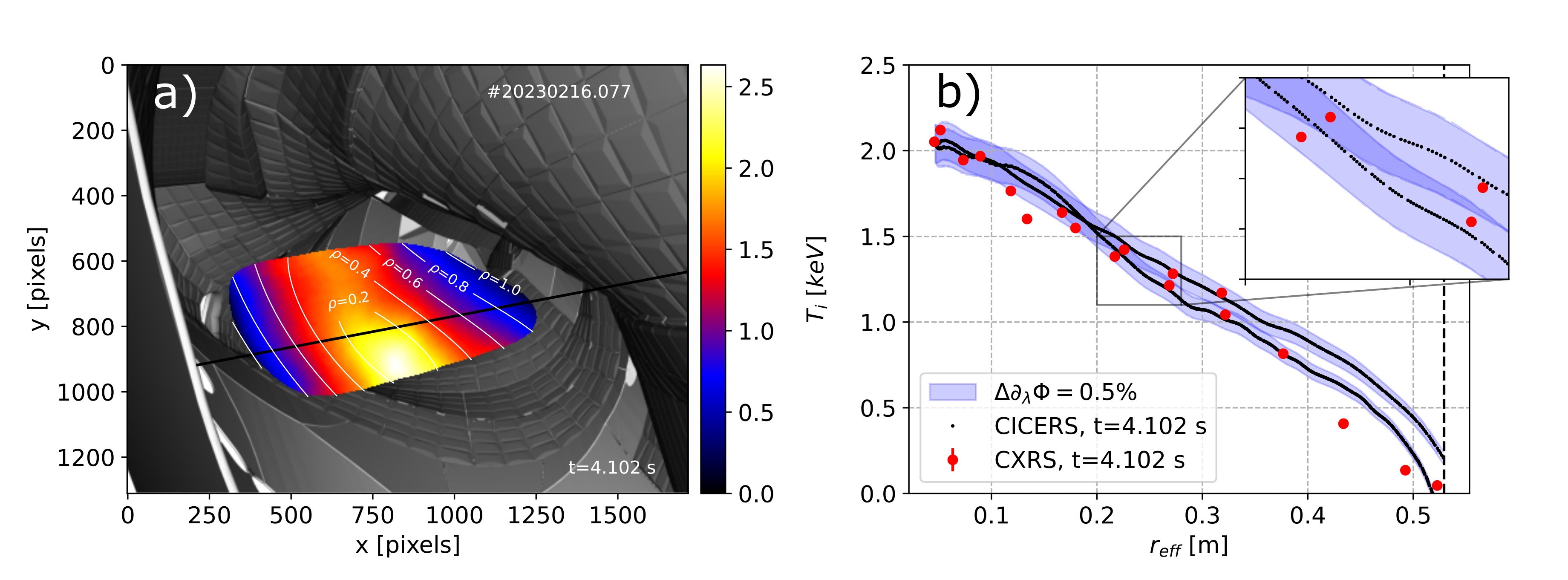 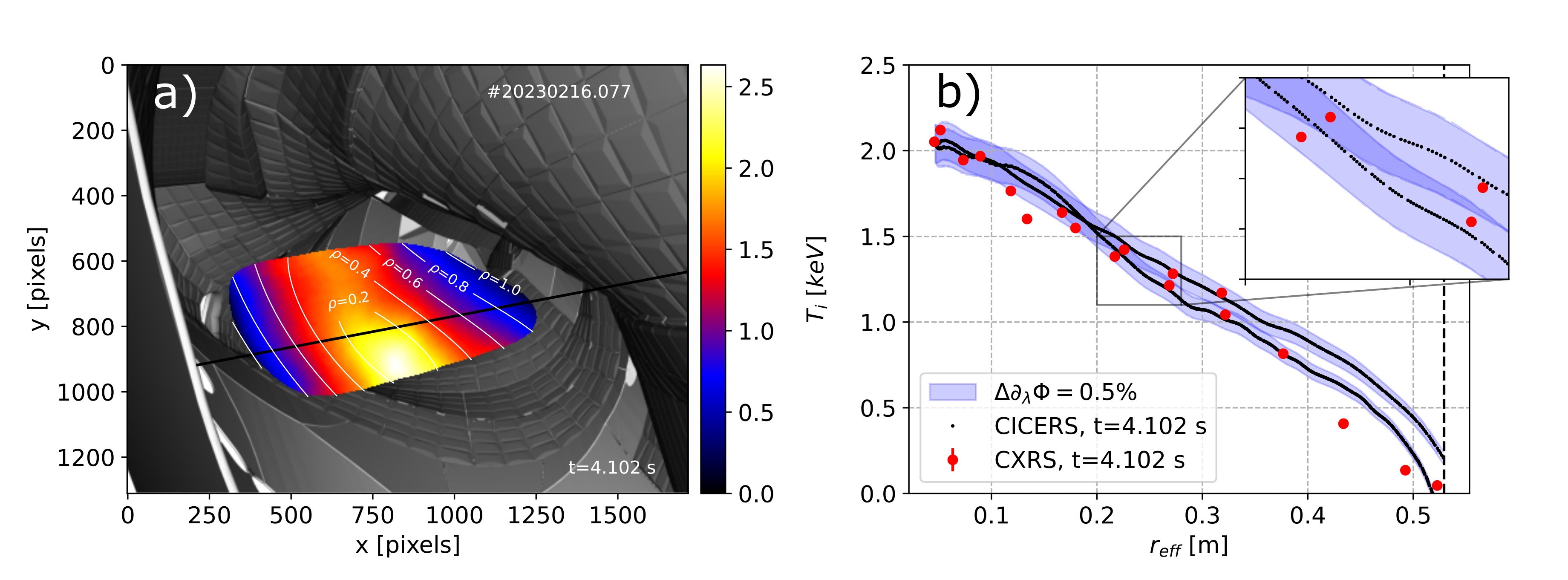 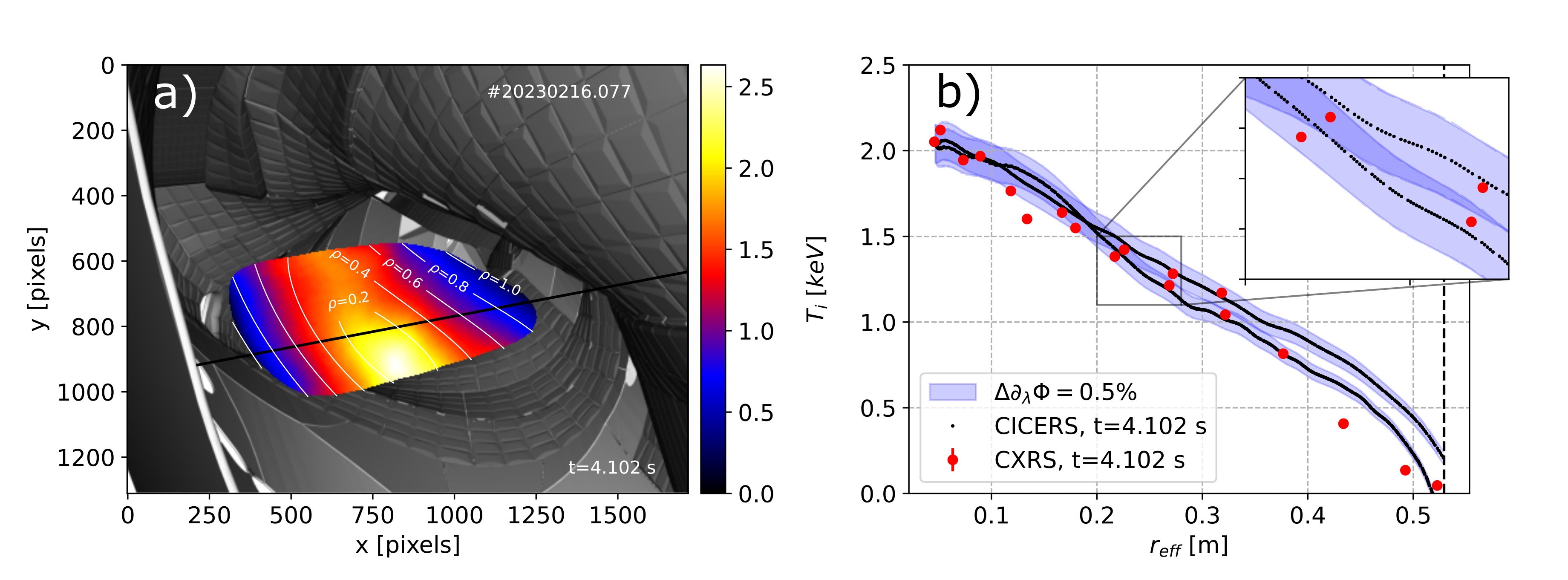 8
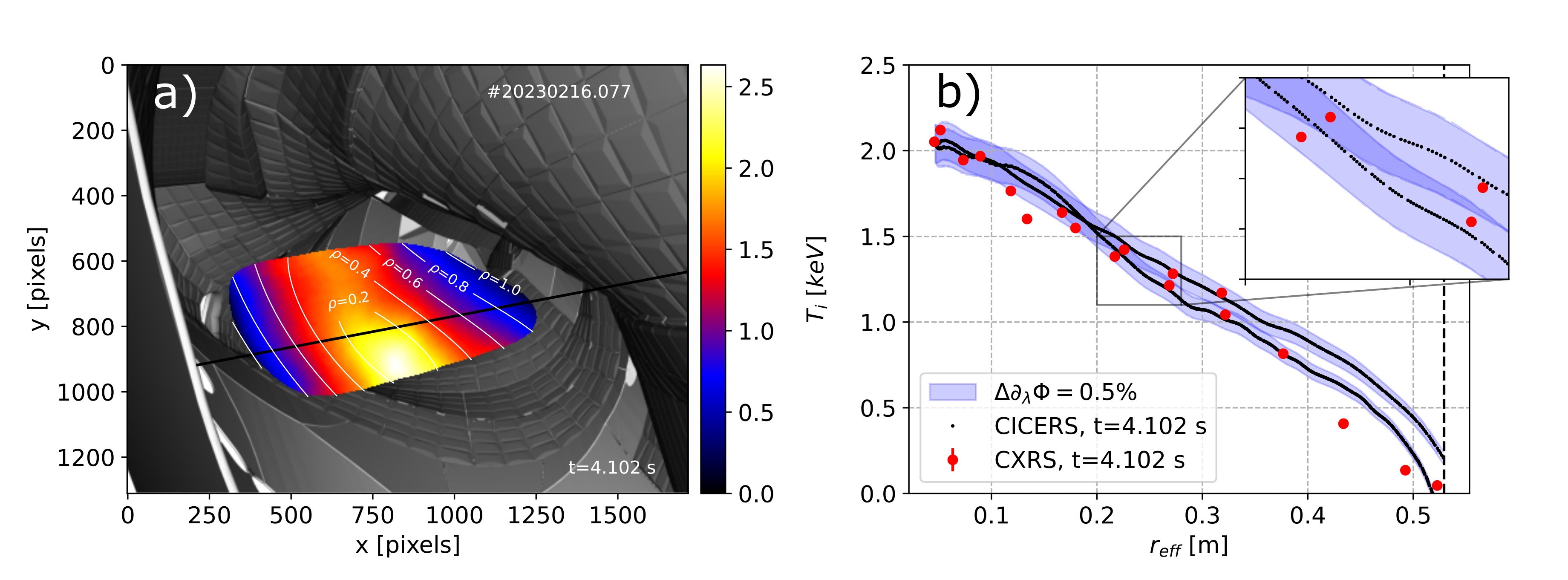 9
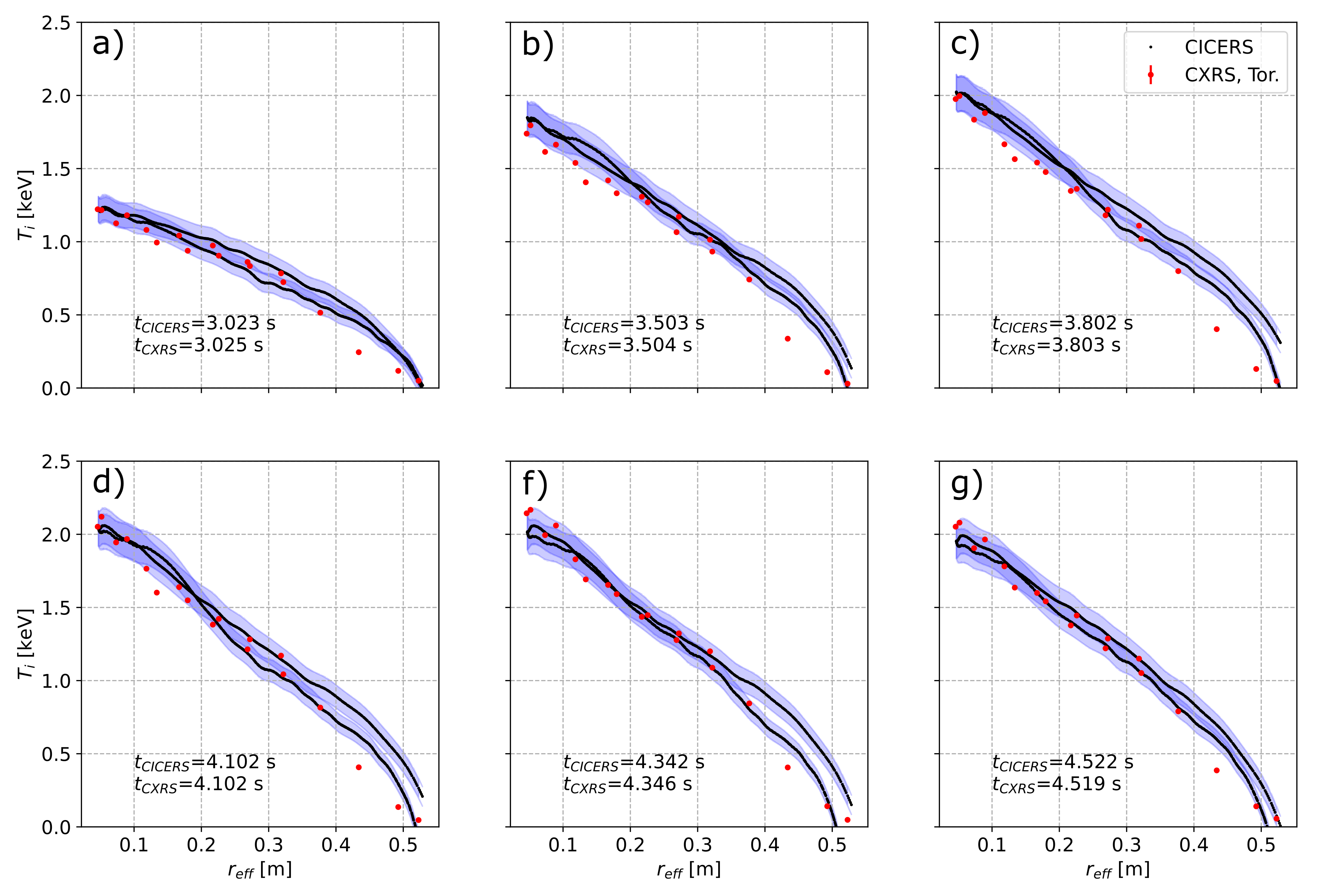 Same behaviour is observed for different timestamps along the discharge
10
11
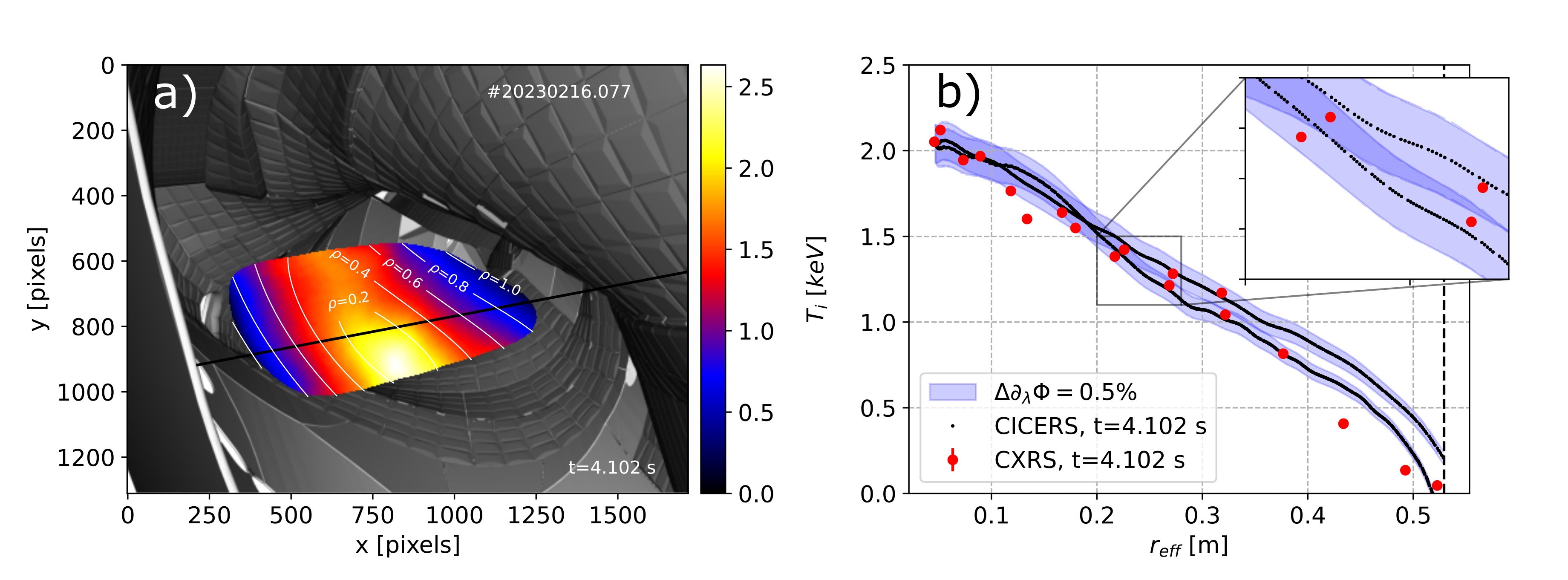 12
Linear interpolation vs. ROI-scaled: NBI blips
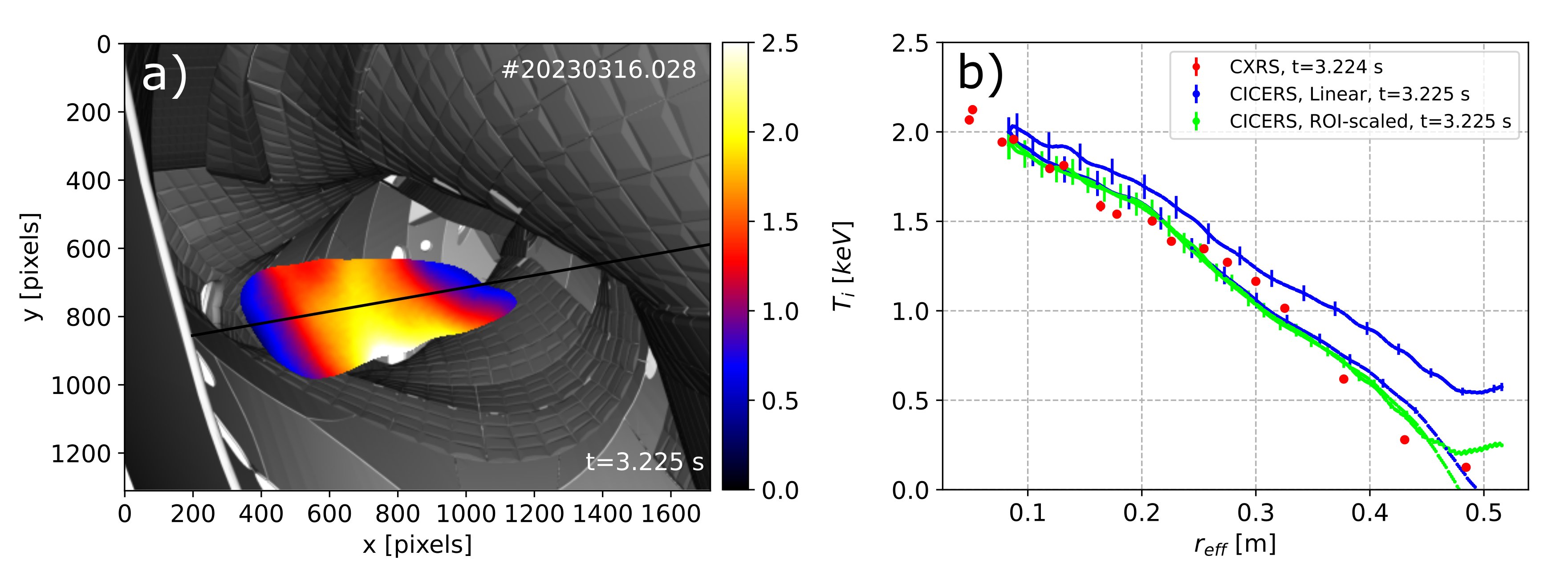 13
Conclusions
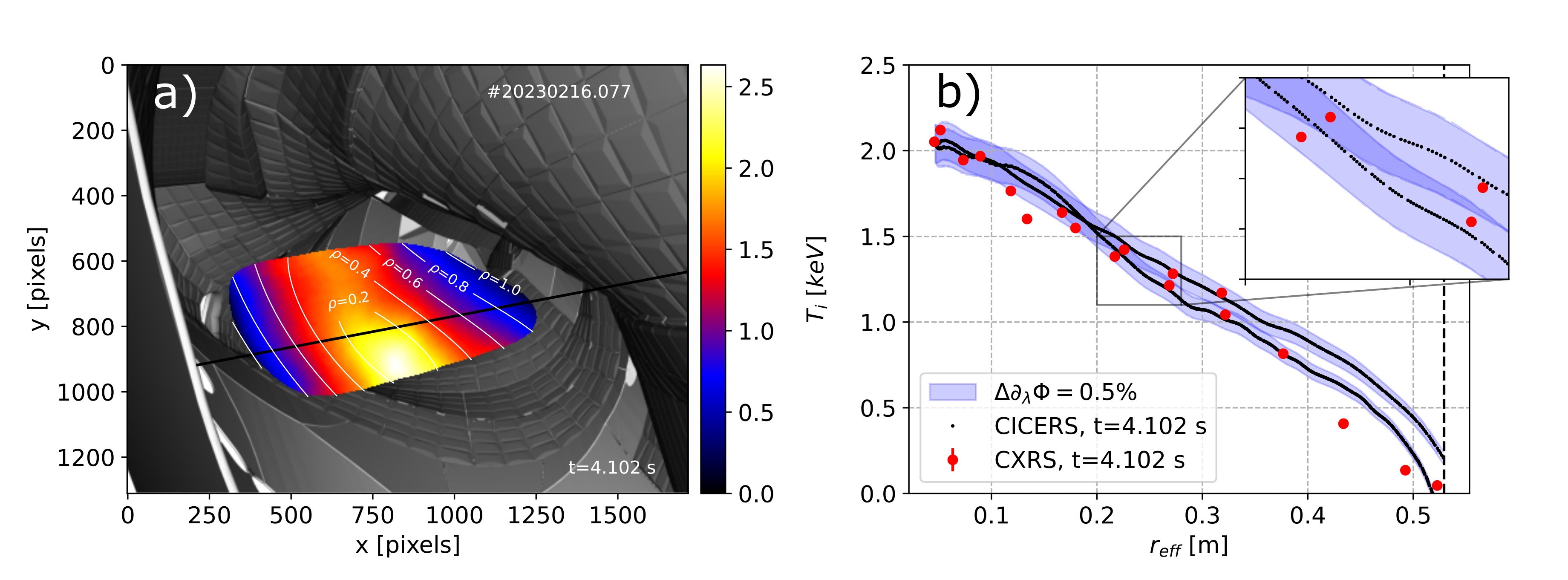 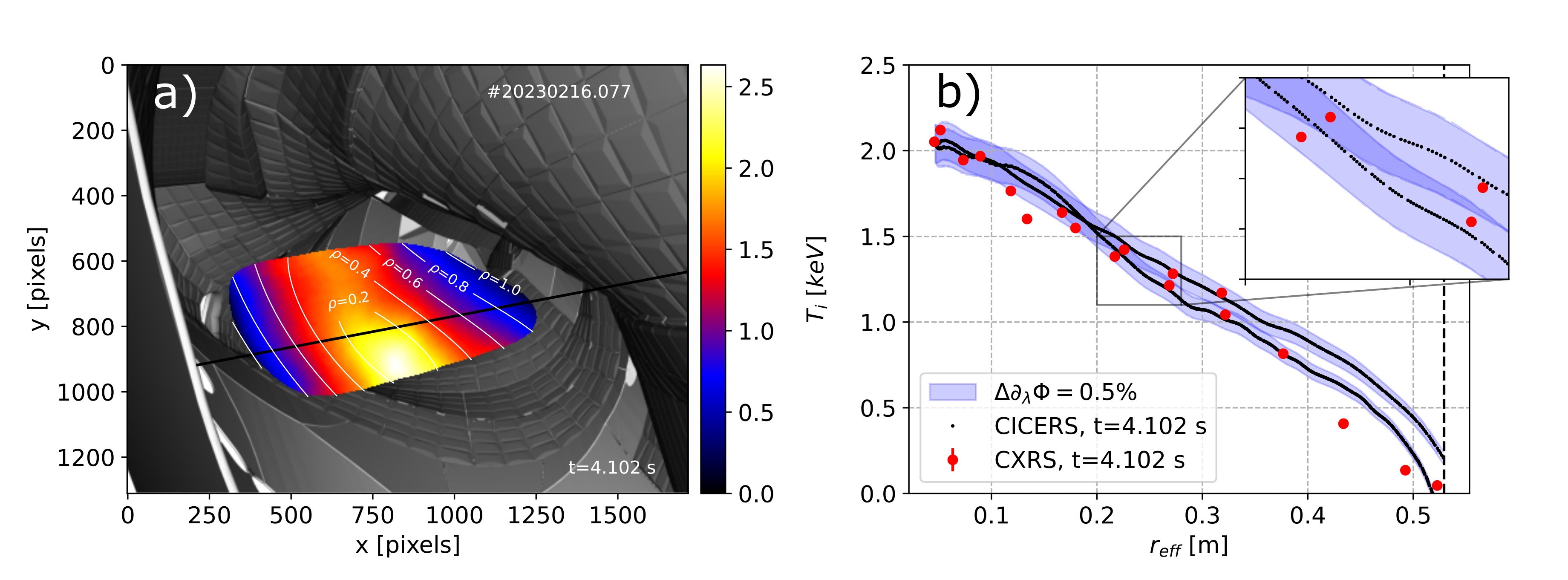 14
Backup
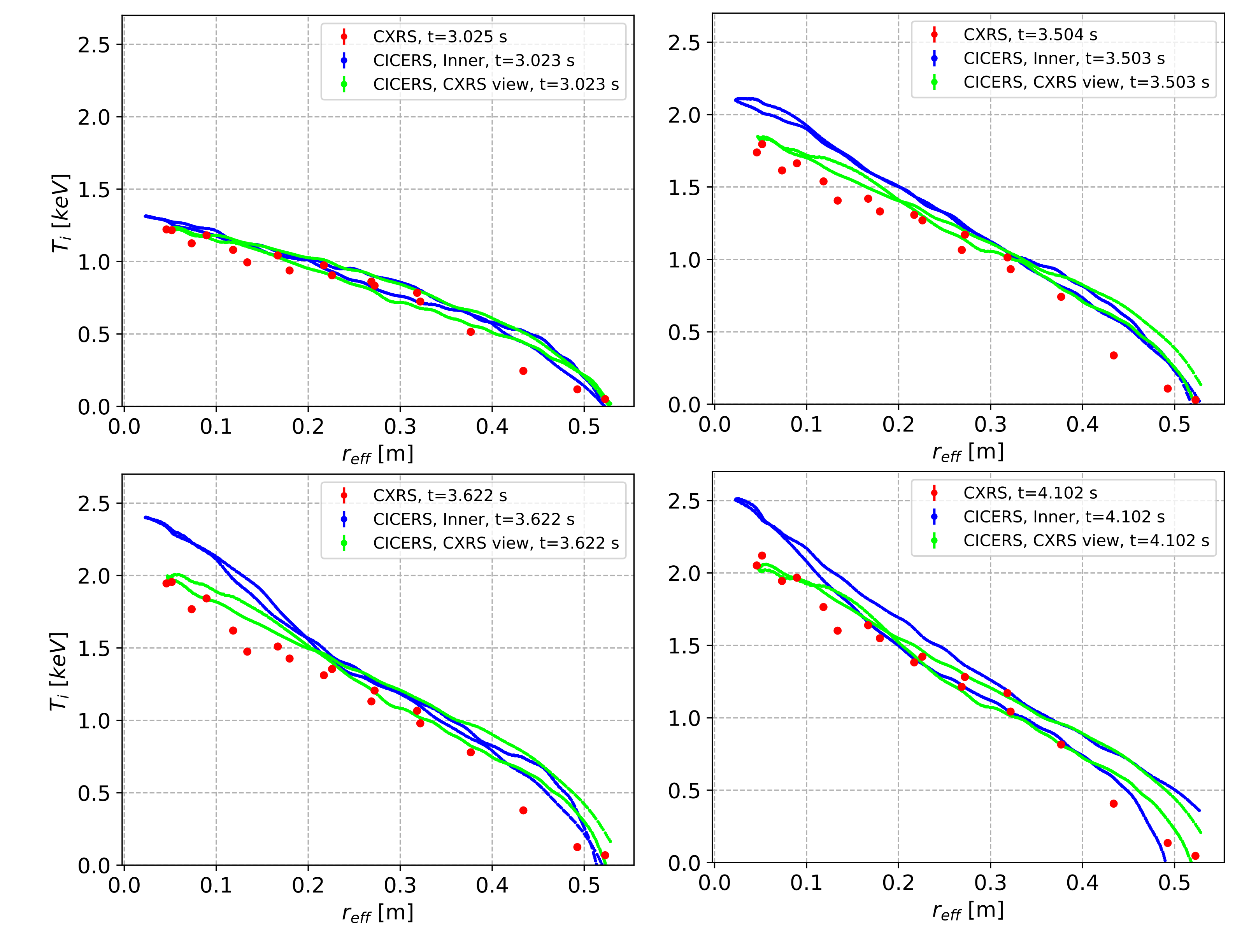 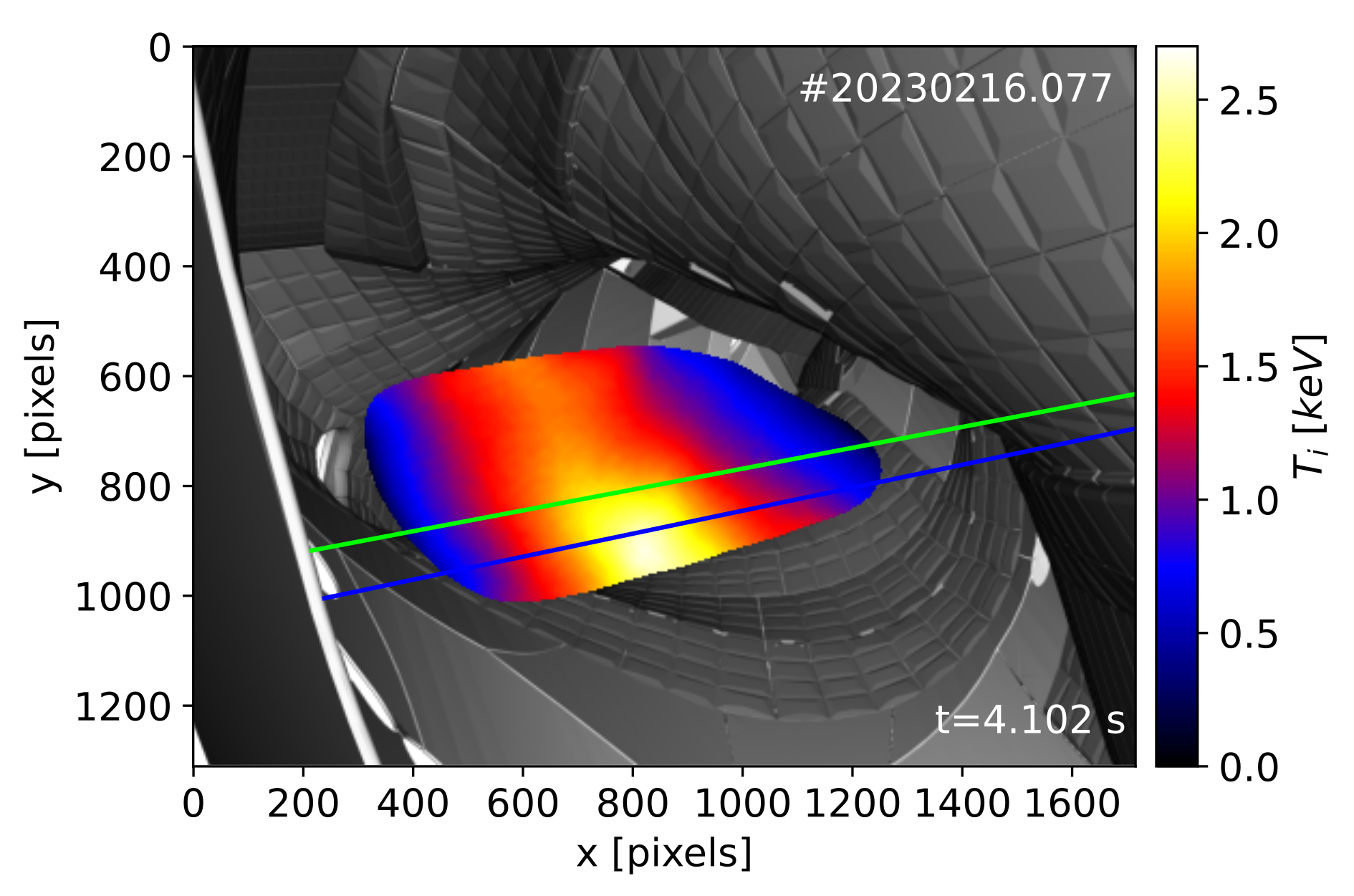